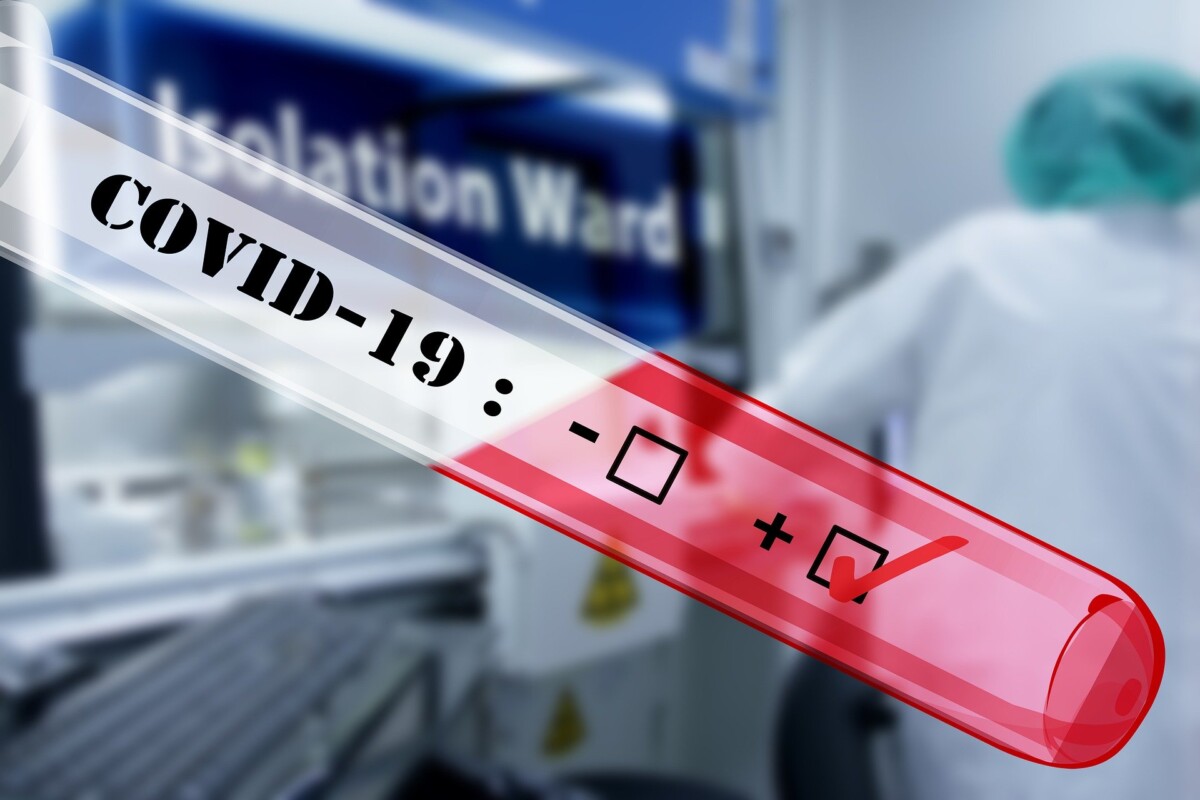 1
LIMESURVEY
Handleiding
2
Waarom?
Om zicht te houden op de uitbraak van COVID-19 en om advies te kunnen verlenen over uitbraakbeheersing, vragen wij de woonzorgcentra, de centra voor kortverblijf, de centra voor herstelverblijf, de groepen van assistentiewoningen en de serviceflatgebouwen om ons dagelijks via Limesurvey gegevens te bezorgen.
Welke gegevens?
We gaan via Limesurvey dagelijks de gegevens van u vragen over uw bewoners en uw zorgpersoneel.
Hoe de gegevens opsturen?
U bezorgt ons elke dag voor 14 uur deze gegevens.
Stuur de gegevens op via https://surveys.sciensano.be/index.php/744863

Wat doen we met deze gegevens?
Dankzij deze gegevens kunnen wij de eventuele uitbraak van COVID-19 in die voorzieningen monitoren.
Artsen en verpleegkundigen van onze dienst infectieziektebestrijding kunnen dankzij uw registratie sneller contact met u opnemen om u te helpen en te adviseren bij het beheersen van een uitbraak in uw voorziening.
We gebruiken deze gegevens ook om beslissingen te nemen rond de teststrategie in instellingen.
Surf naar https://surveys.sciensano.be/index.php/744863
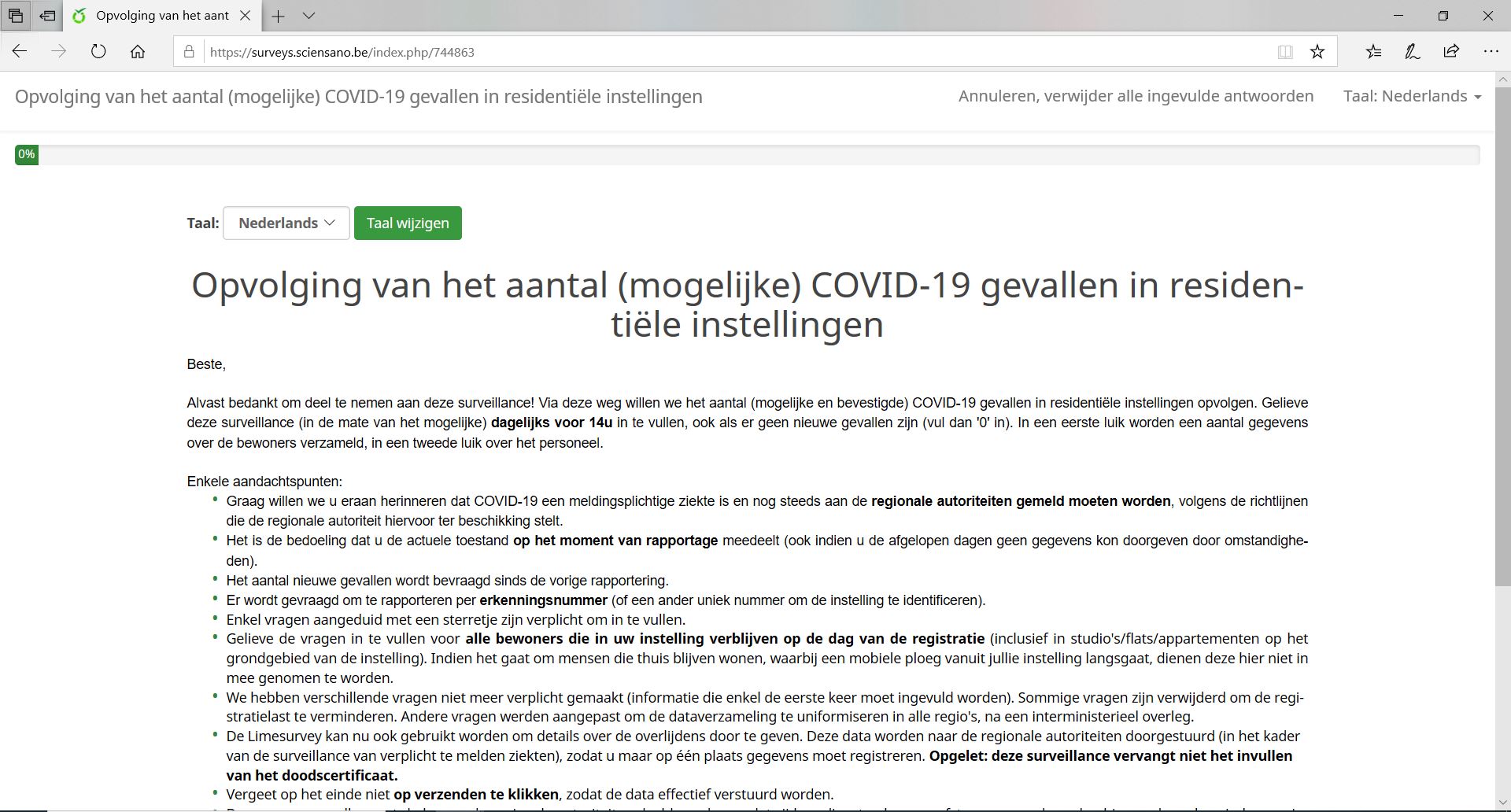 3
Dagelijks voor 14u
Vragen of technische problemen contacteer : griepwzc@sciensano.be of   02/642 52 34
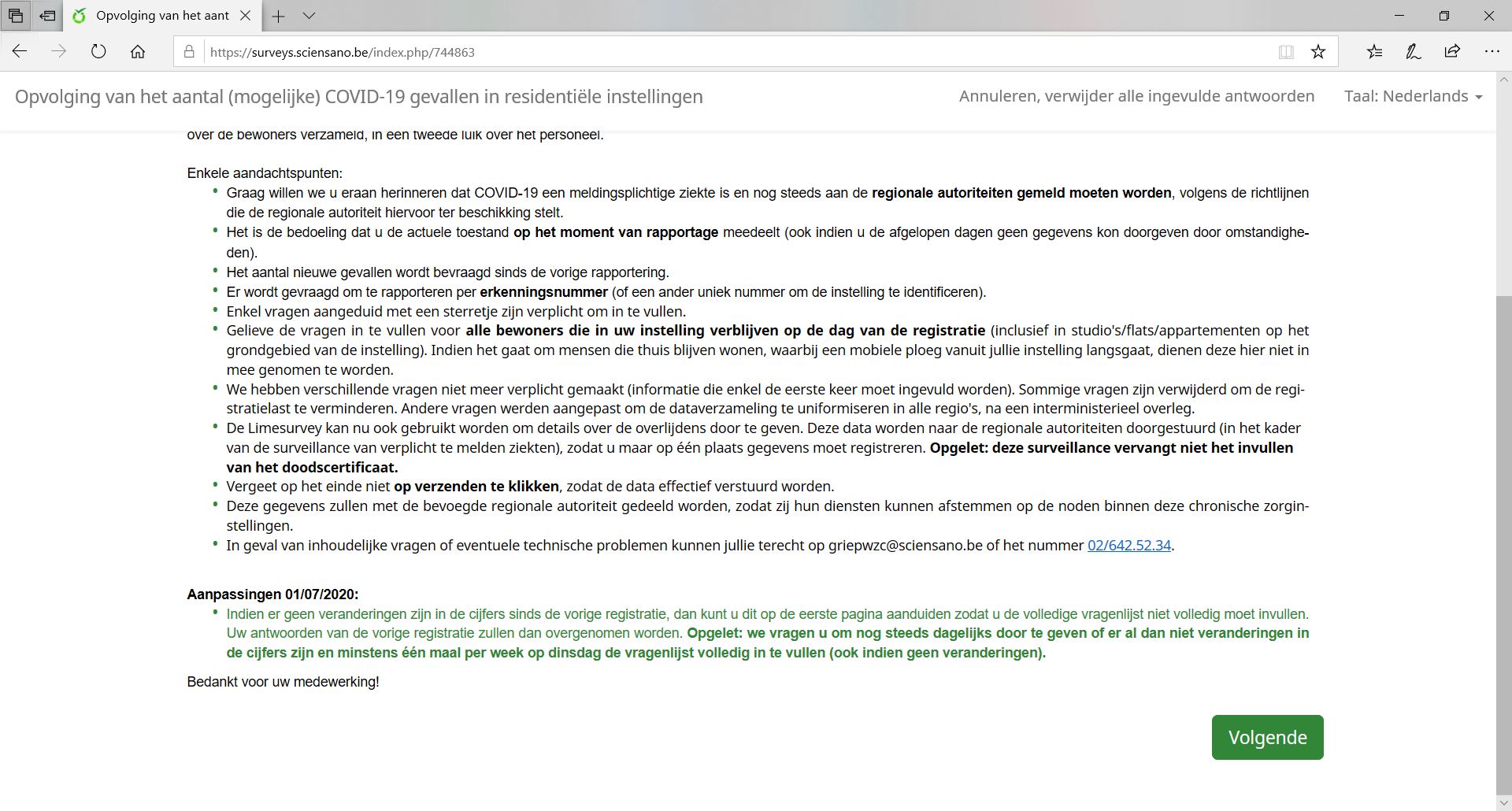 Vergeet op het einde niet op verzenden te klikken zodat de data effectief verstuurd worden
4
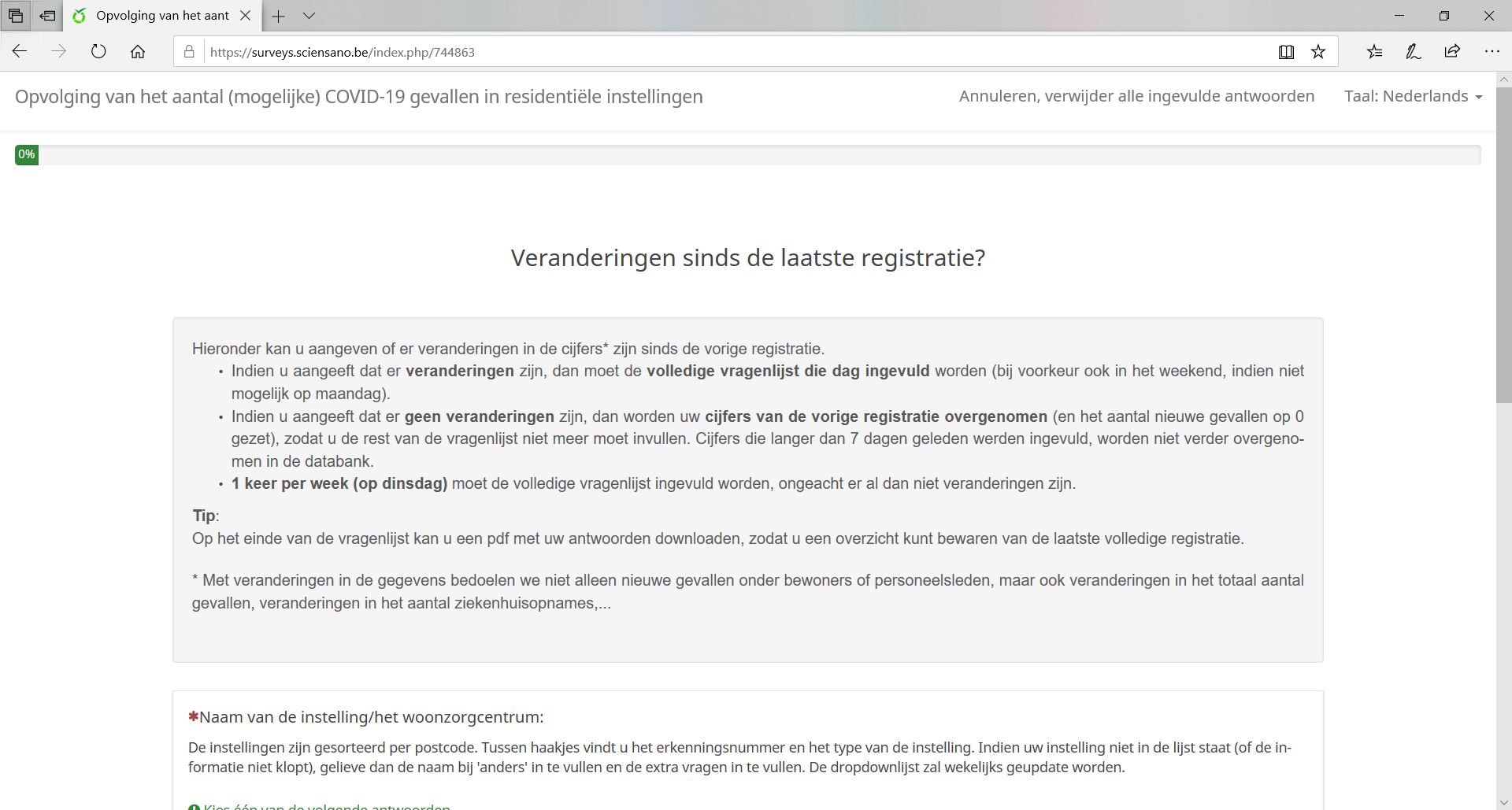 Als u de dag ervoor bij “aantal nieuwe gevallen” of “vermoedelijke gevallen” 0 hebt ingegeven en dit is hetzelfde de dag erna, dan kan u “geen veranderingen aangeven. 

Indien u wel nieuwe of vermoedelijke gevallen hebt ingegeven, dan dient u de dag erna de volledige vragenlijst volledig in te vullen met de nieuwe gegevens.
1 keer per week (op DINSDAG) moet de volledige vragenlijst ingevuld worden, ongeacht er al dan niet veranderingen zijn
5
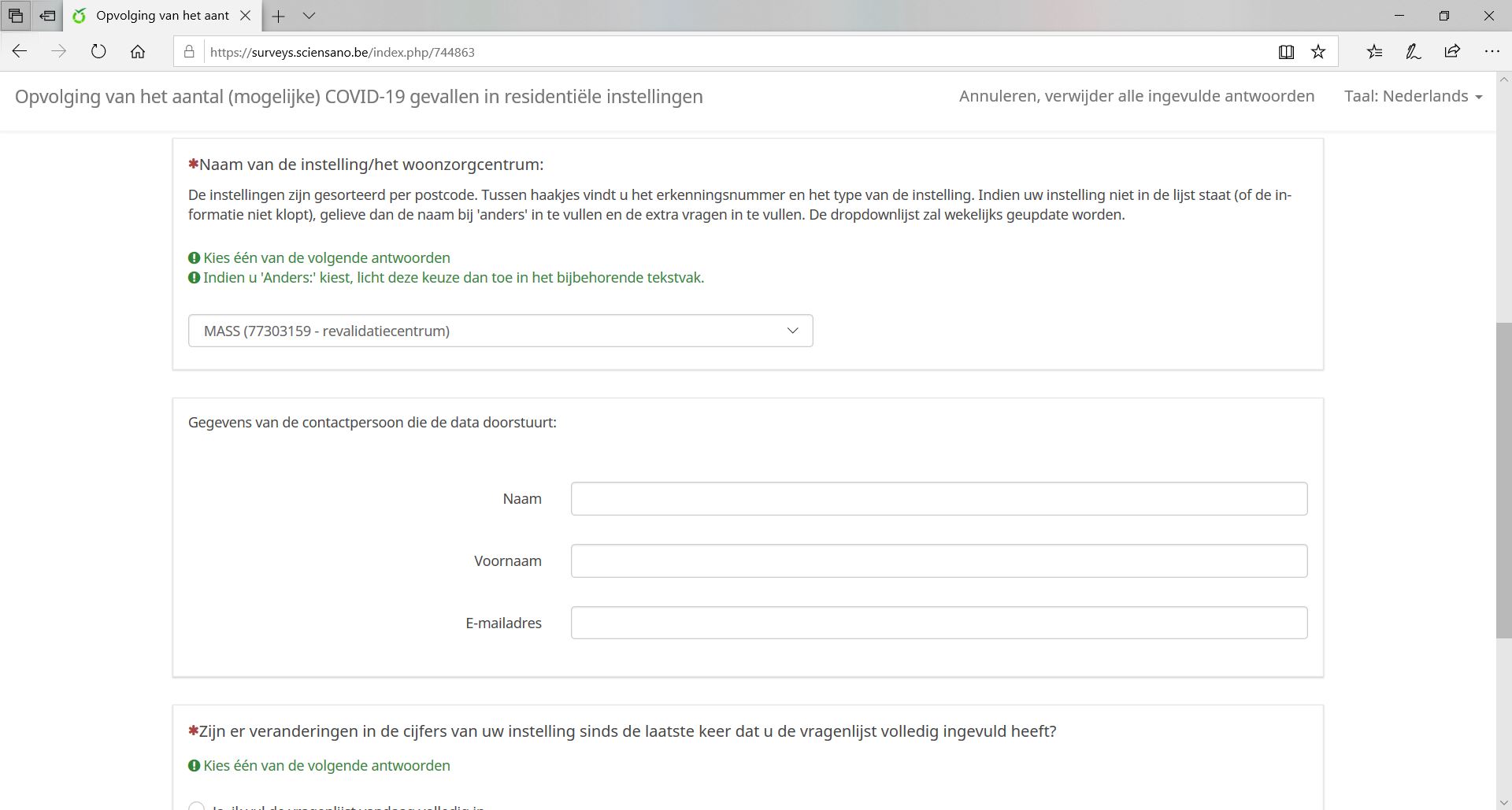 Selecteer uw organisatie
Contactpersoon die de data doorstuurt
6
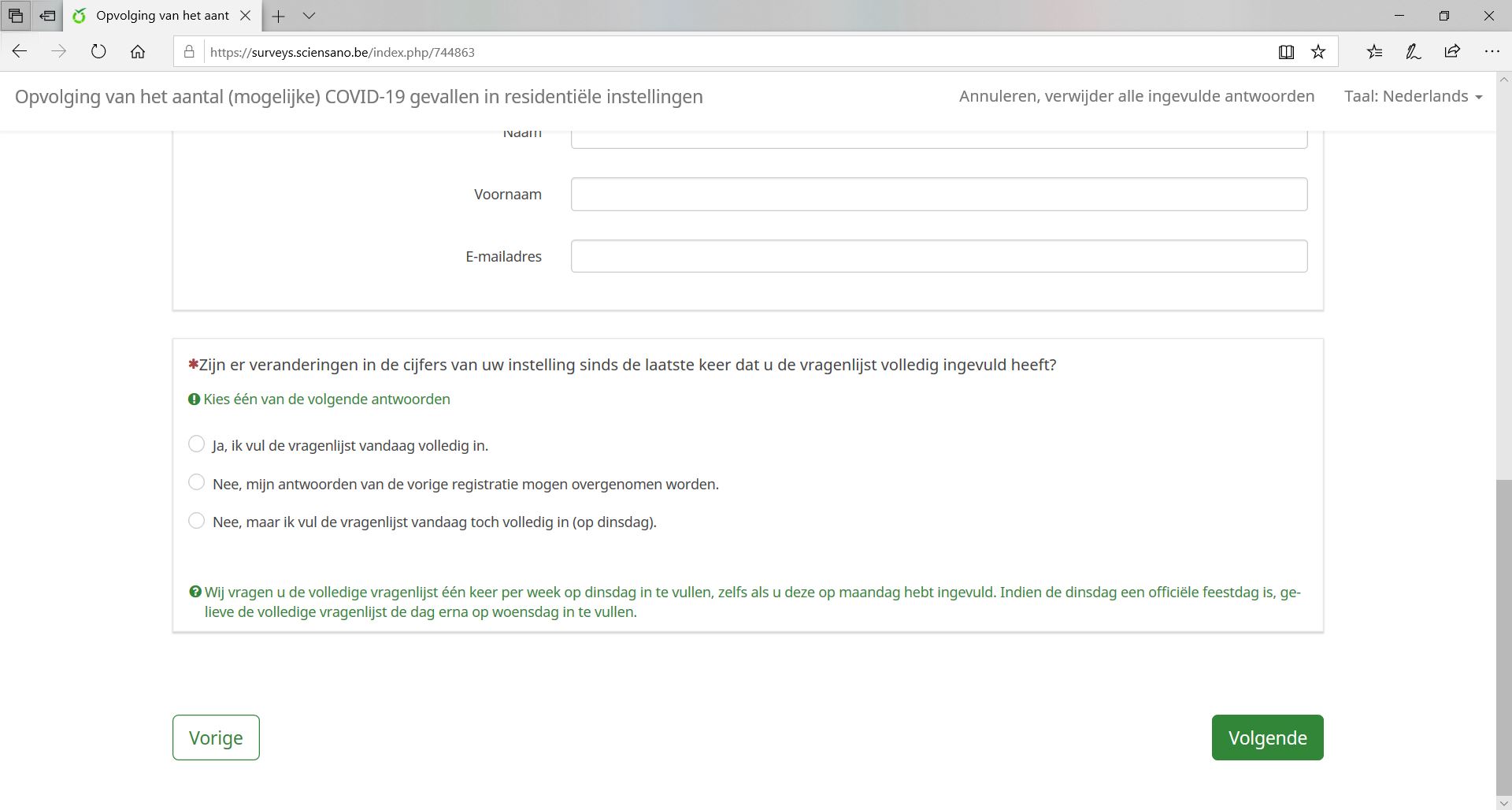 Bij aangifte nieuwe gevallen of bij wijziging gegevens (bijvoorbeeld geen nieuwe gevallen meer) van dag ervoor.
Indien er geen positieve of vermoedelijke gevallen zijn
Elke dinsdag klikt u dit aan
7
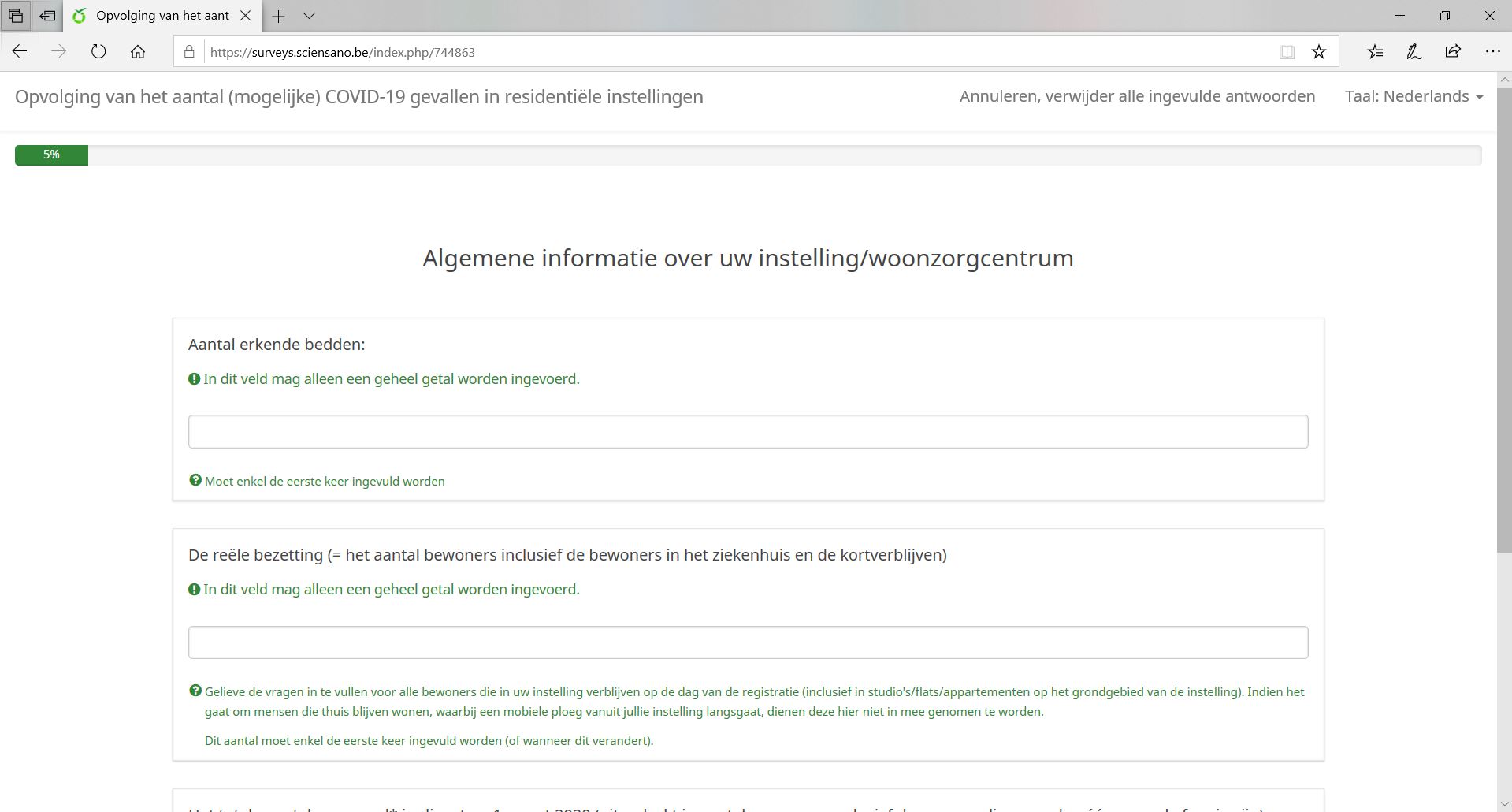 8
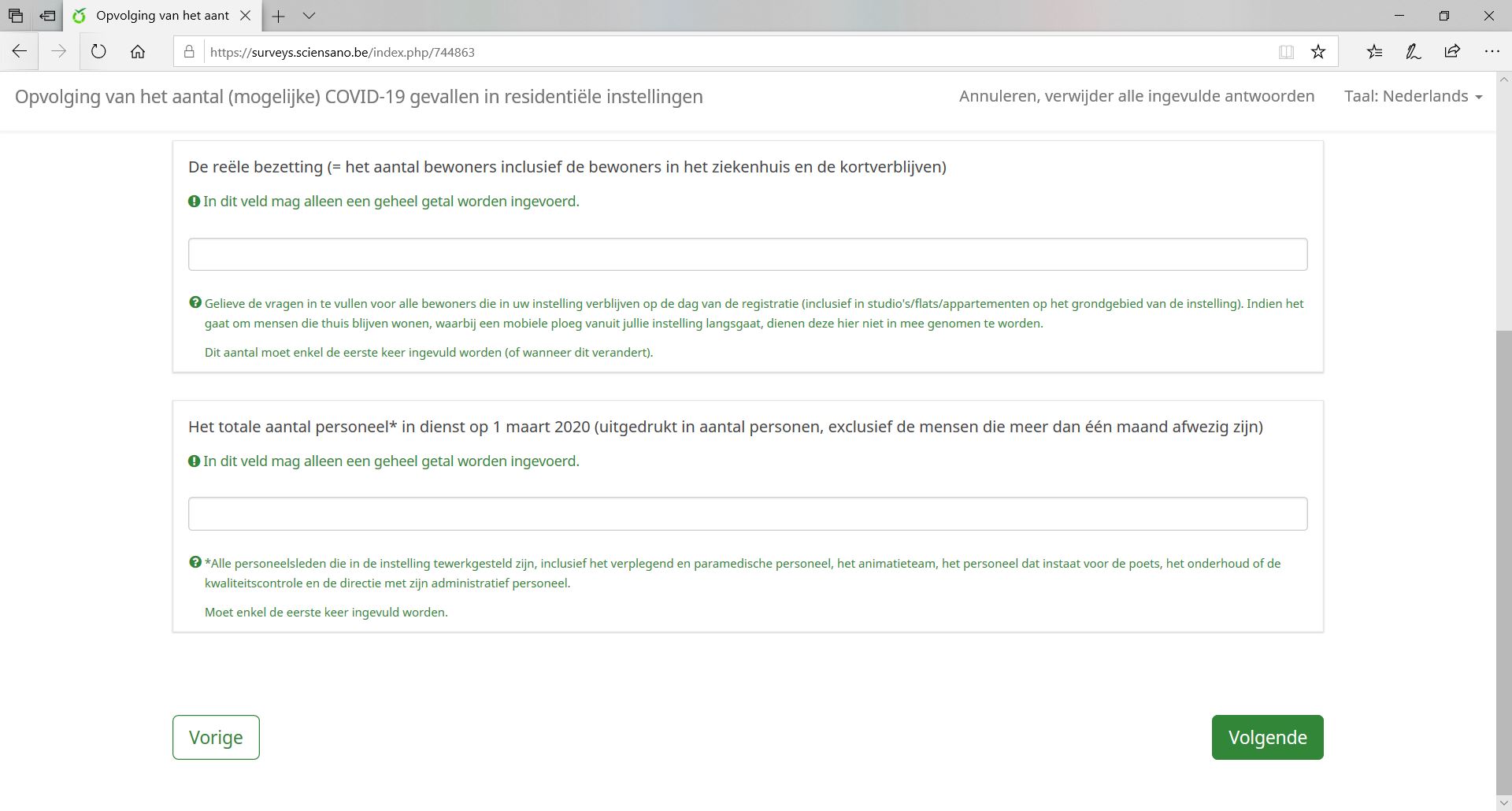 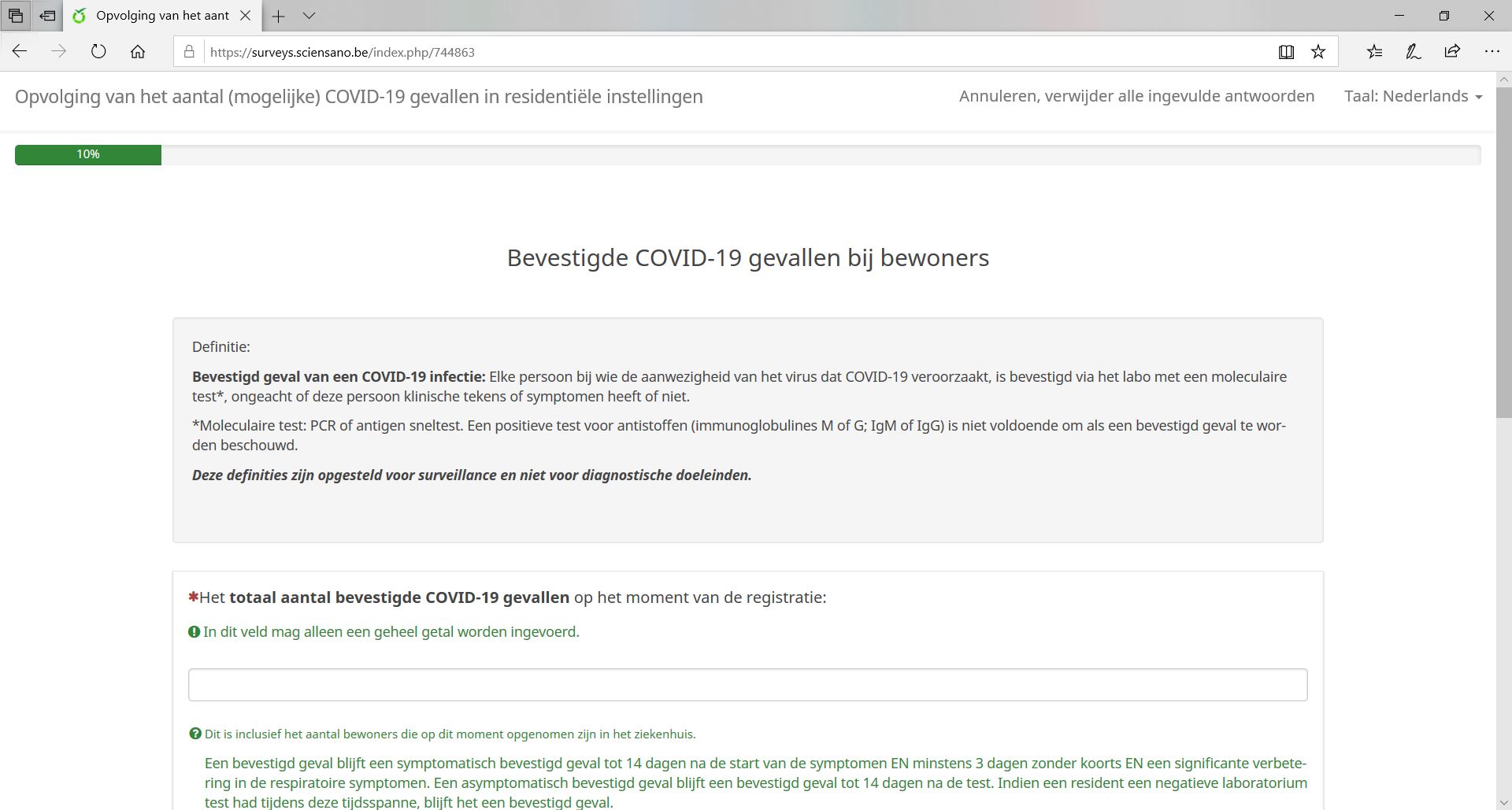 9
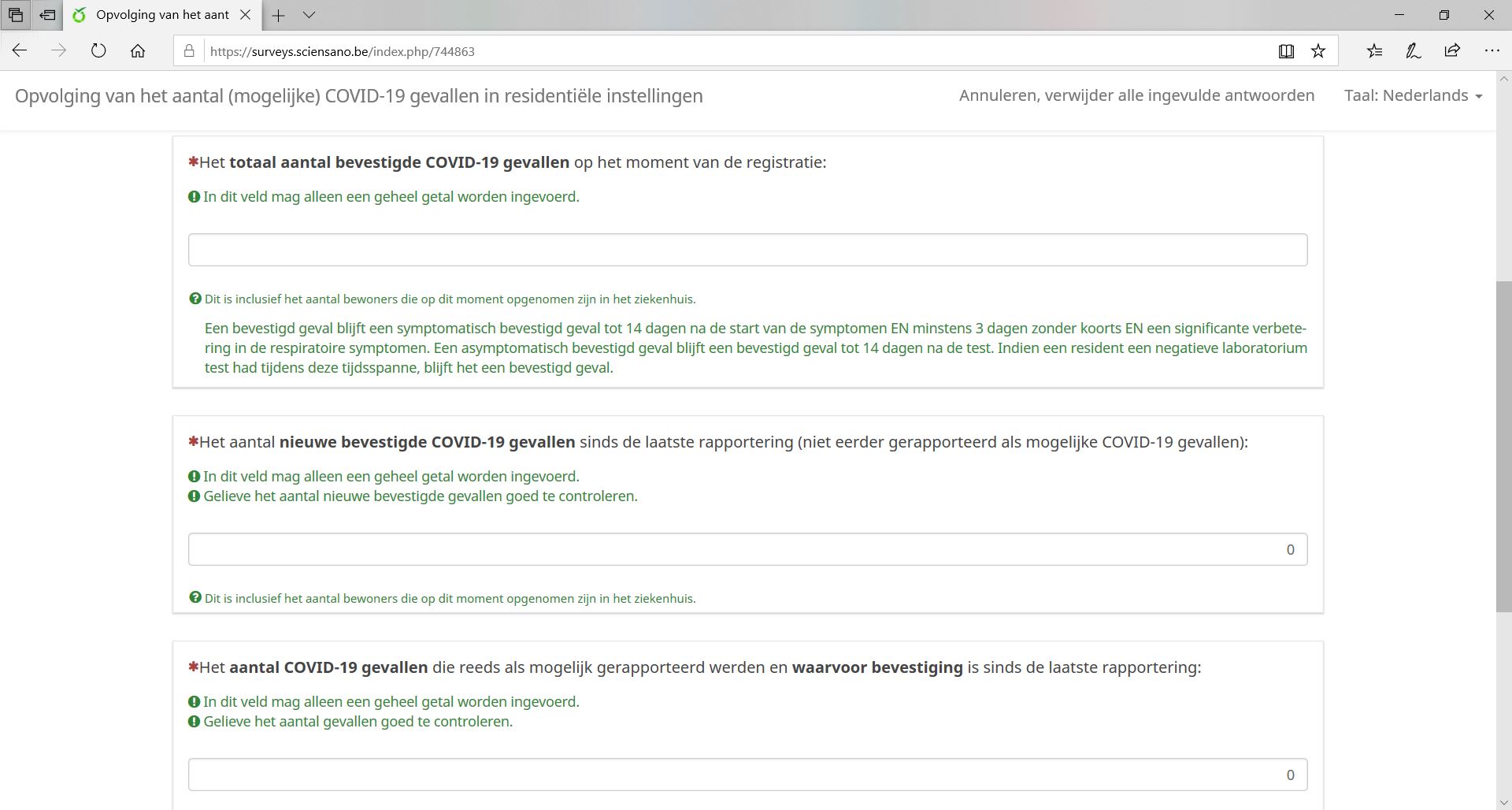 10
Totaal aantal bevestigde gevallen, inclusief het aantal die op dit moment gehospitaliseerd zijn.
Nieuwe gevallen, dus niet de gevallen die eerder reeds werden medegedeeld
De mogelijke gevallen die u eerder aangaf en waar u nu  de resultaten van hebt ontvangen en deze positief bevestigd zijn.
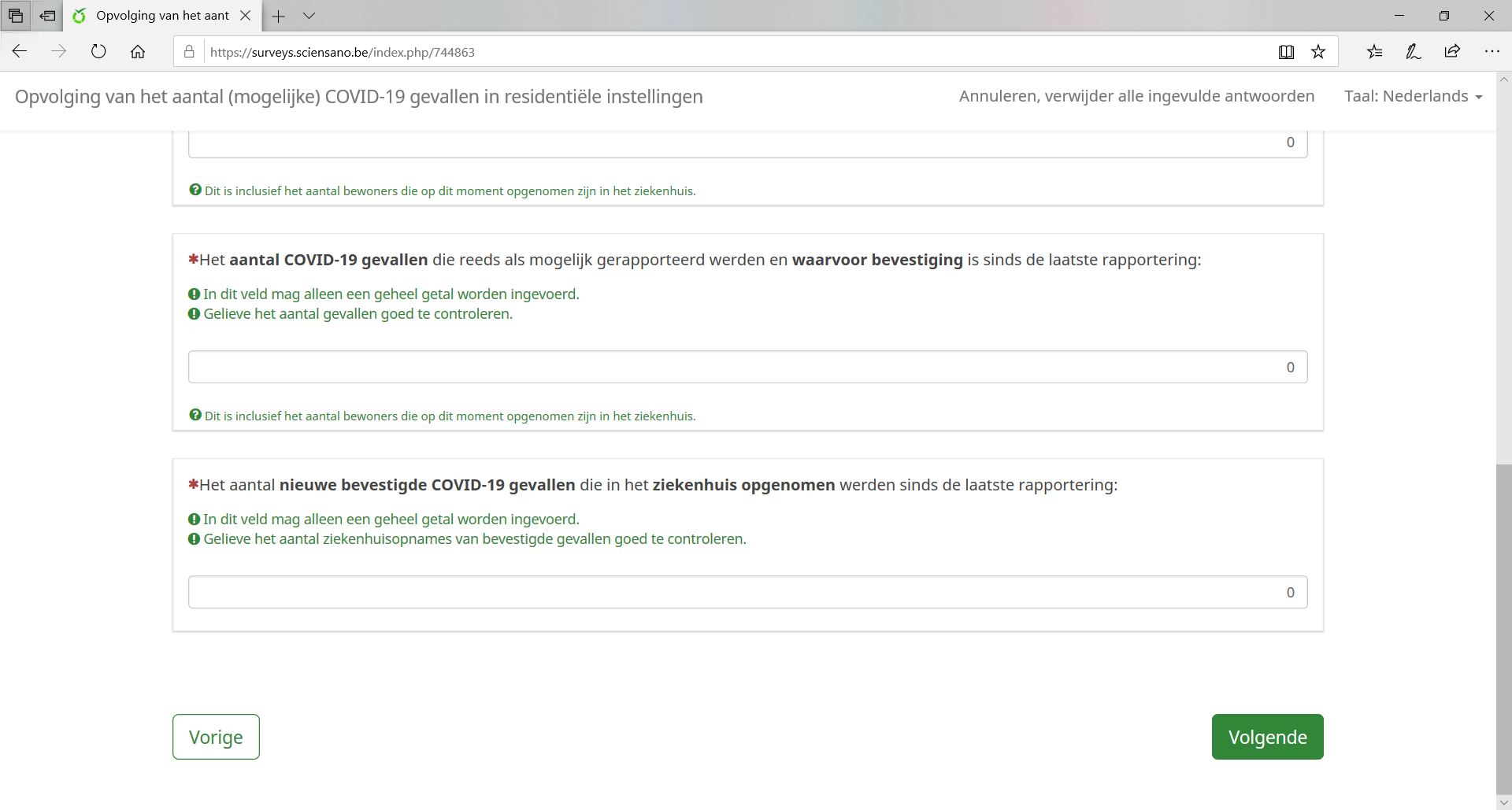 11
De mogelijke gevallen di u eerder aangaf en waar u nu  de resultaten van hebt ontvangen en deze positief bevestigd zijn.
Enkel de gevallen waarvan de resultaten van bevestigde COVID-19 nog niet eerder werden doorgegeven
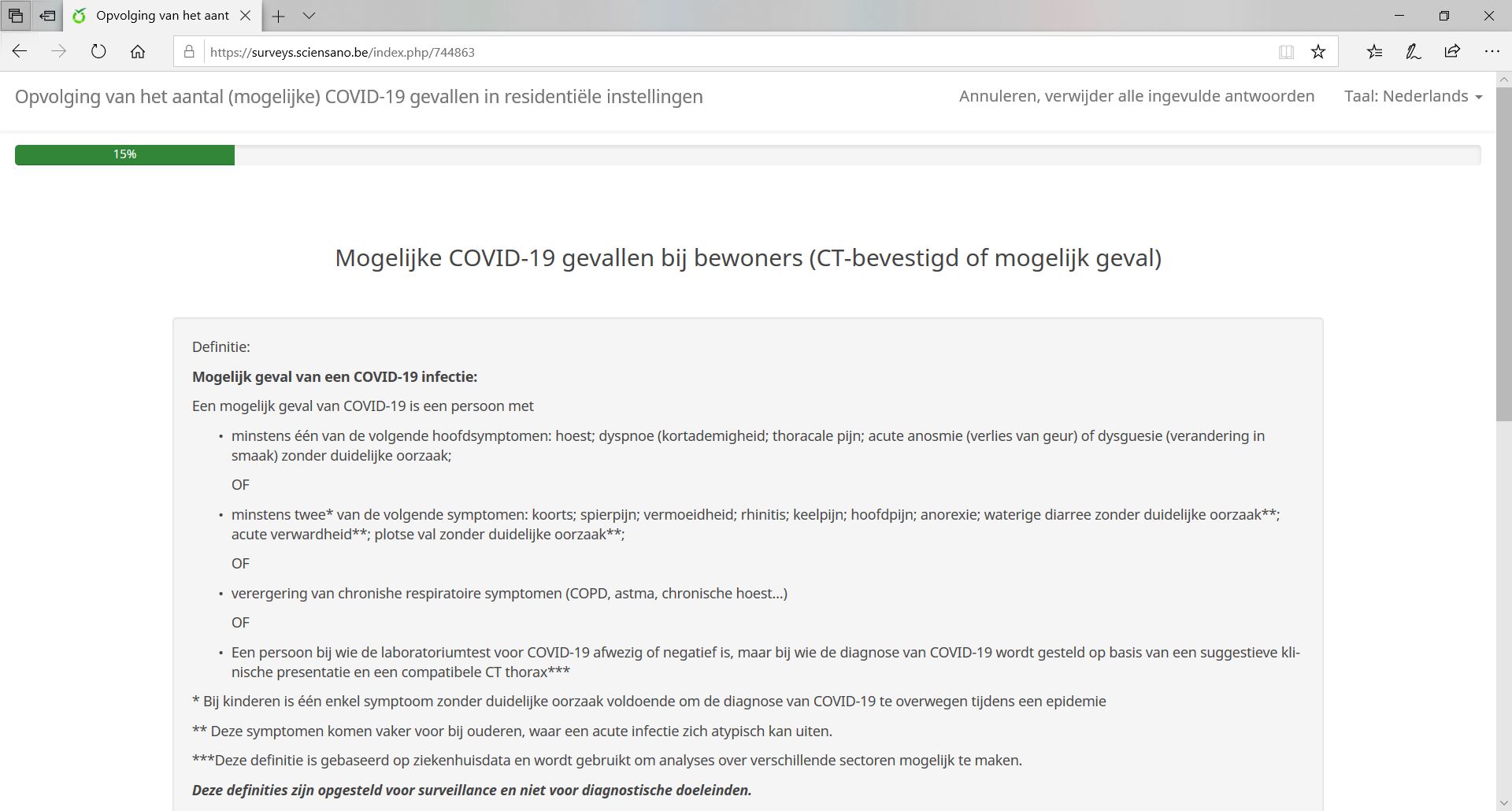 12
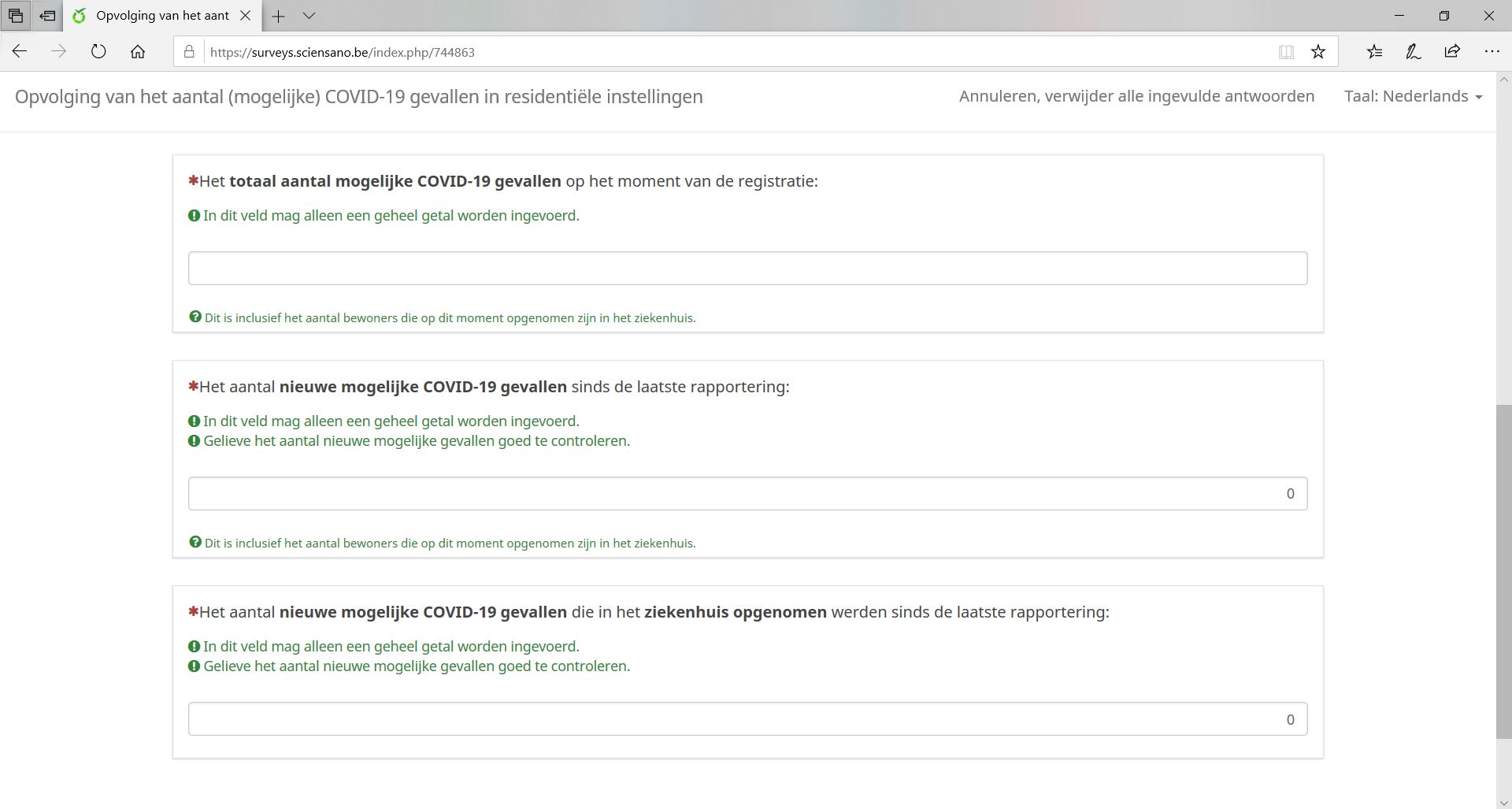 13
Totaal aantal mogelijke gevallen van COVID-19 voldoen die aan de gevalsdefinitie zoals omschreven in vorige pagina voldoen.
Totaal NIEUWE aantal mogelijke gevallen van COVID-19 voldoen die aan de gevalsdefinitie zoals omschreven in vorige pagina voldoen.
Totaal NIEUWE aantal mogelijke gevallen van COVID-19 voldoen die aan de gevalsdefinitie zoals omschreven in vorige pagina voldoen.
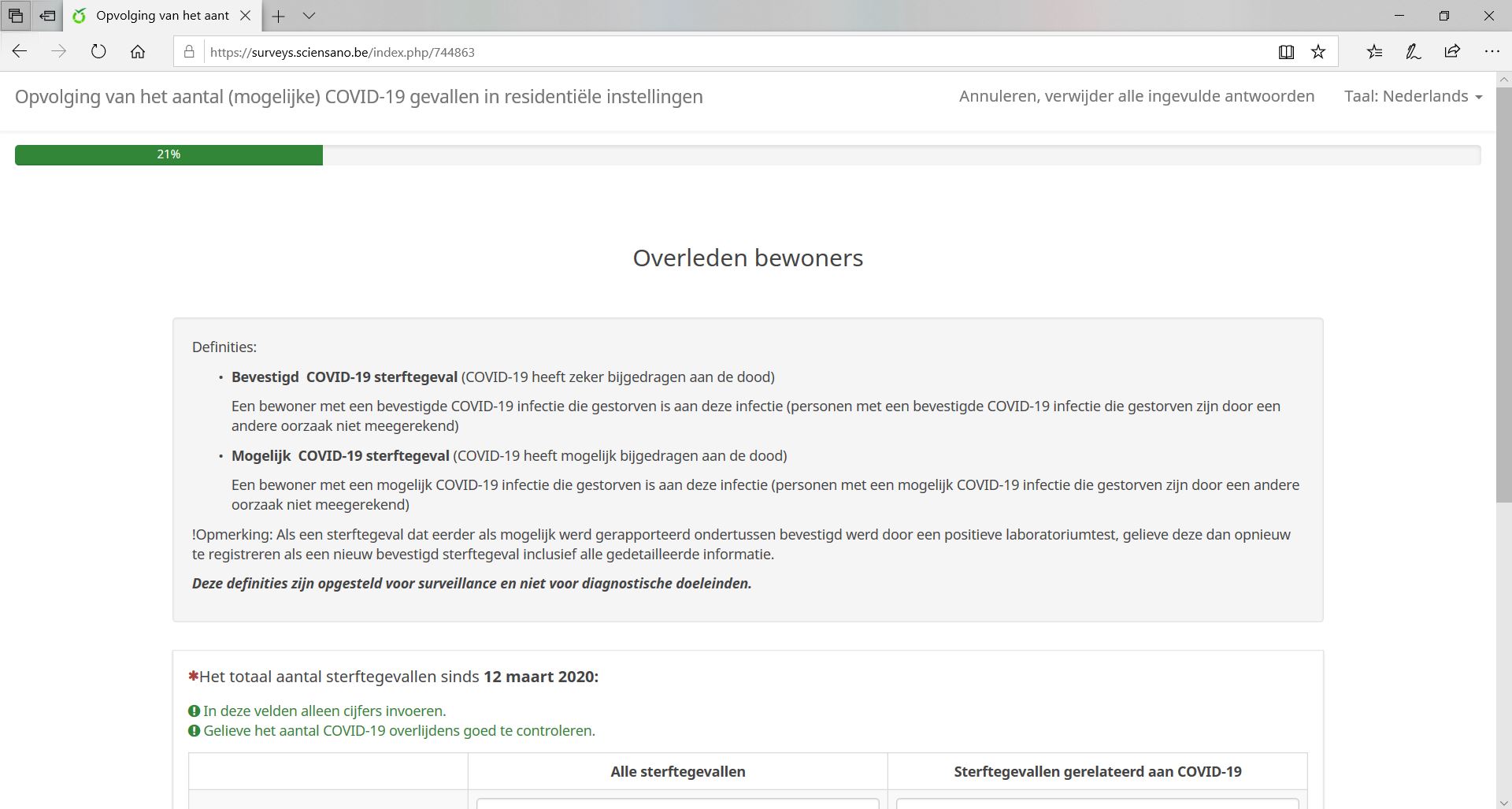 14
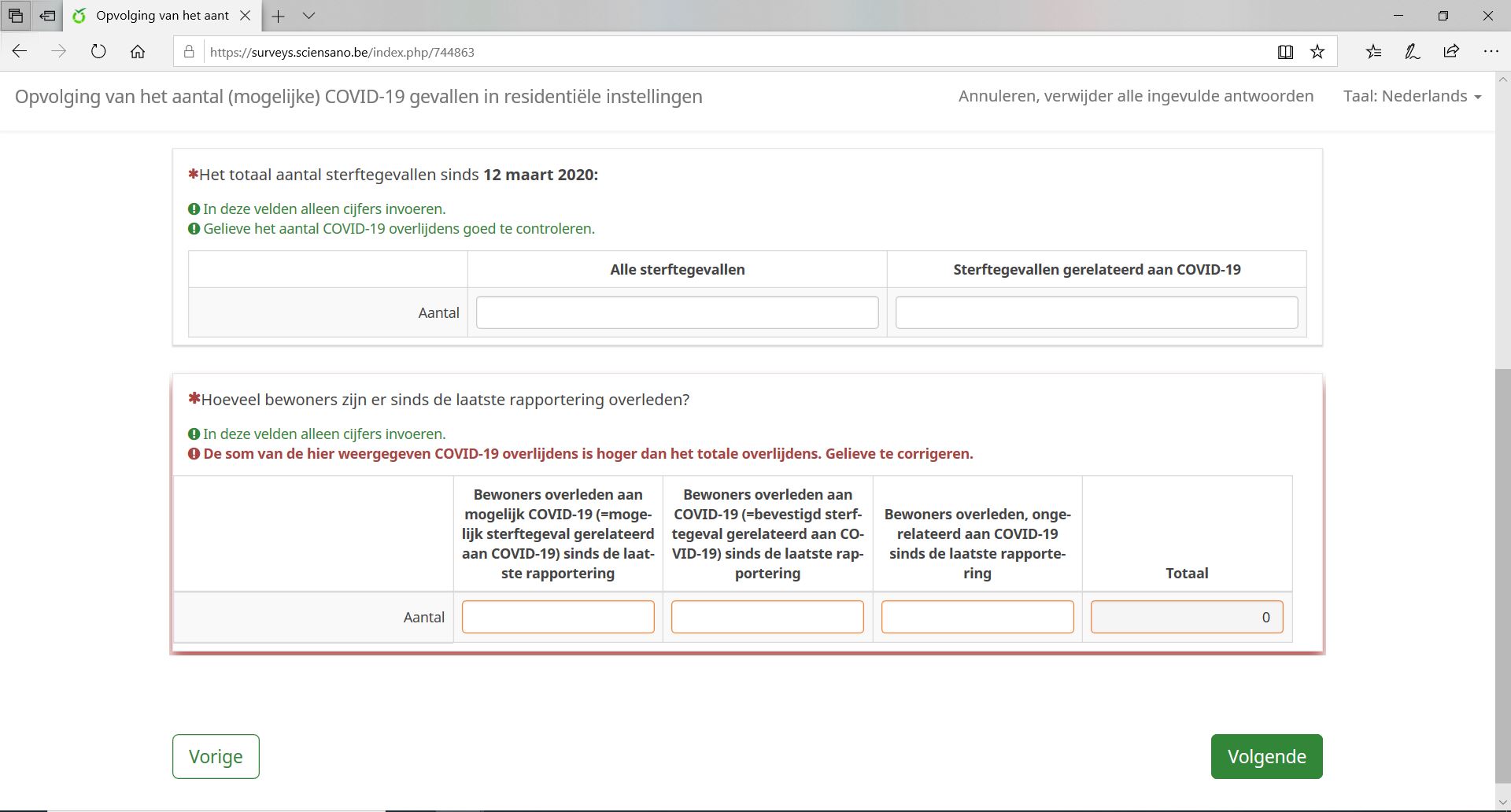 15
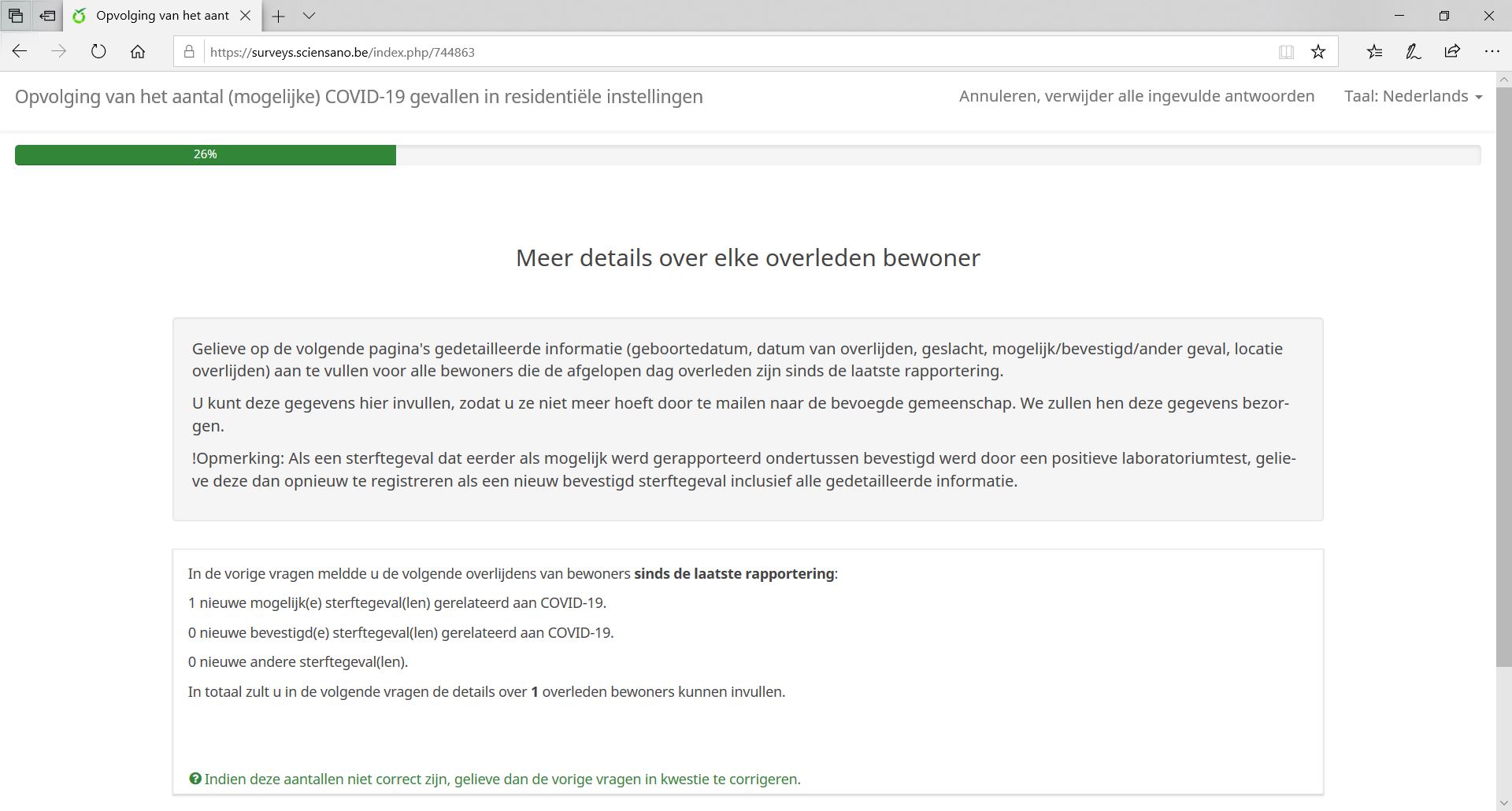 16
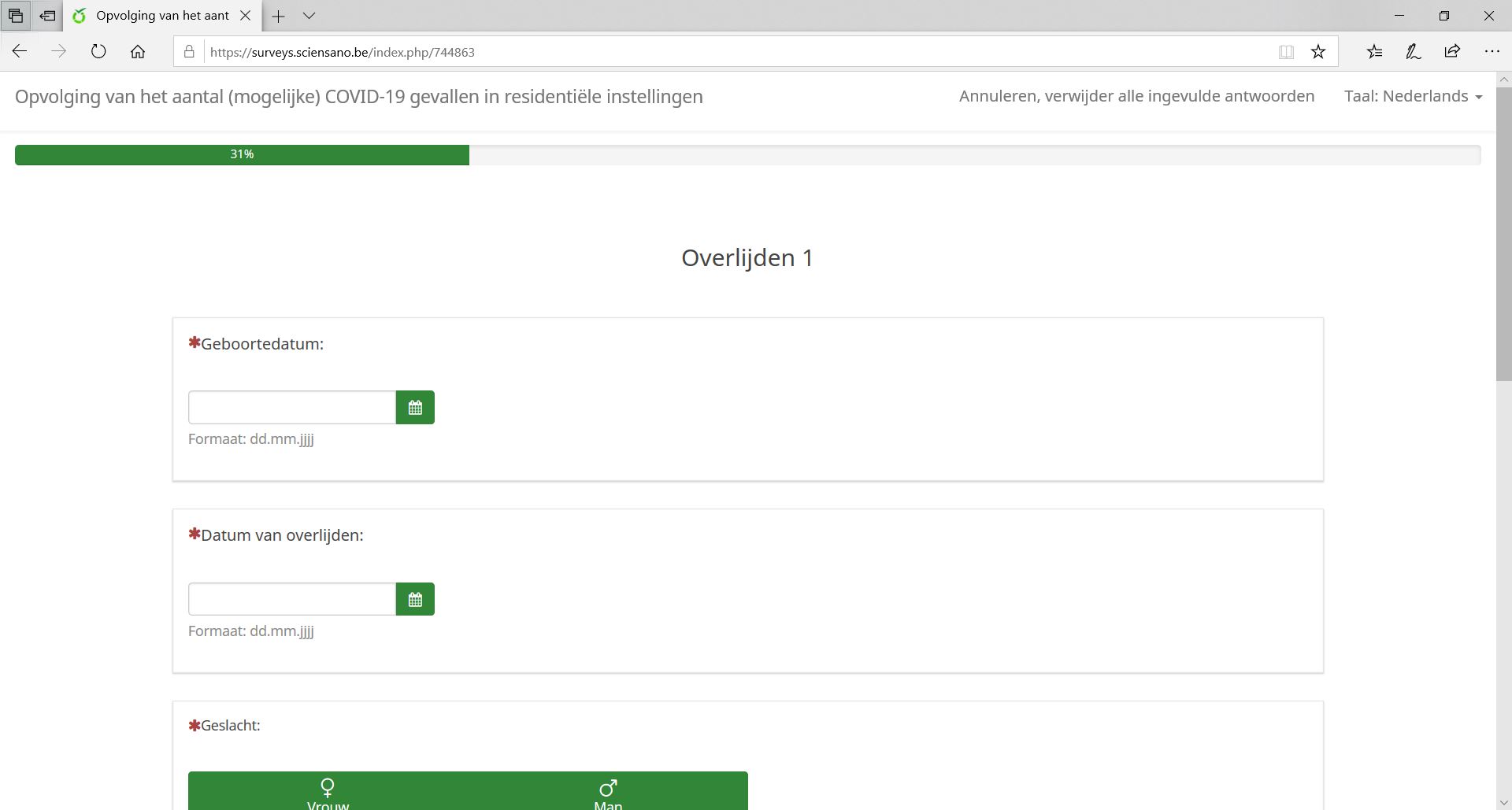 17
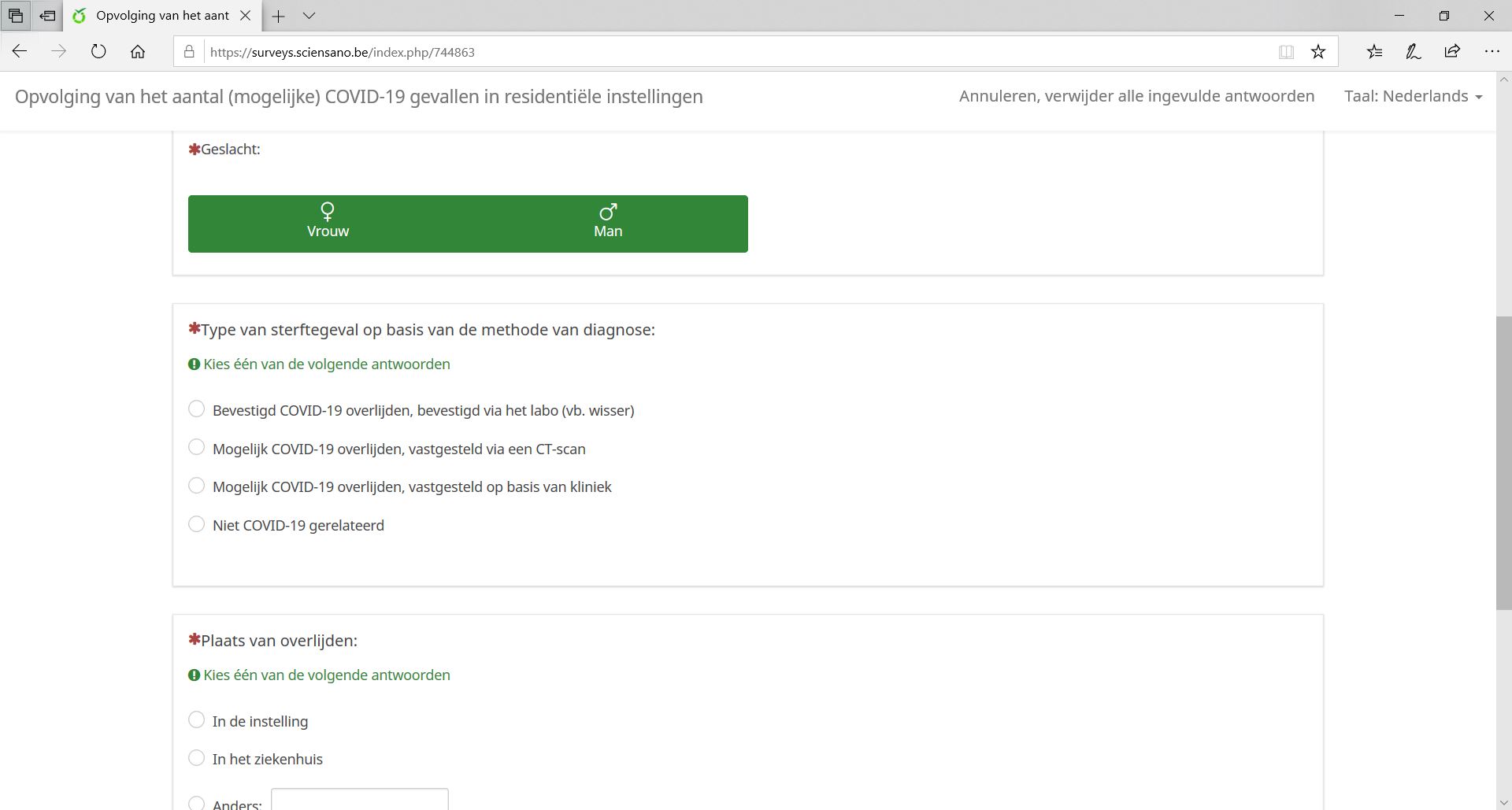 18
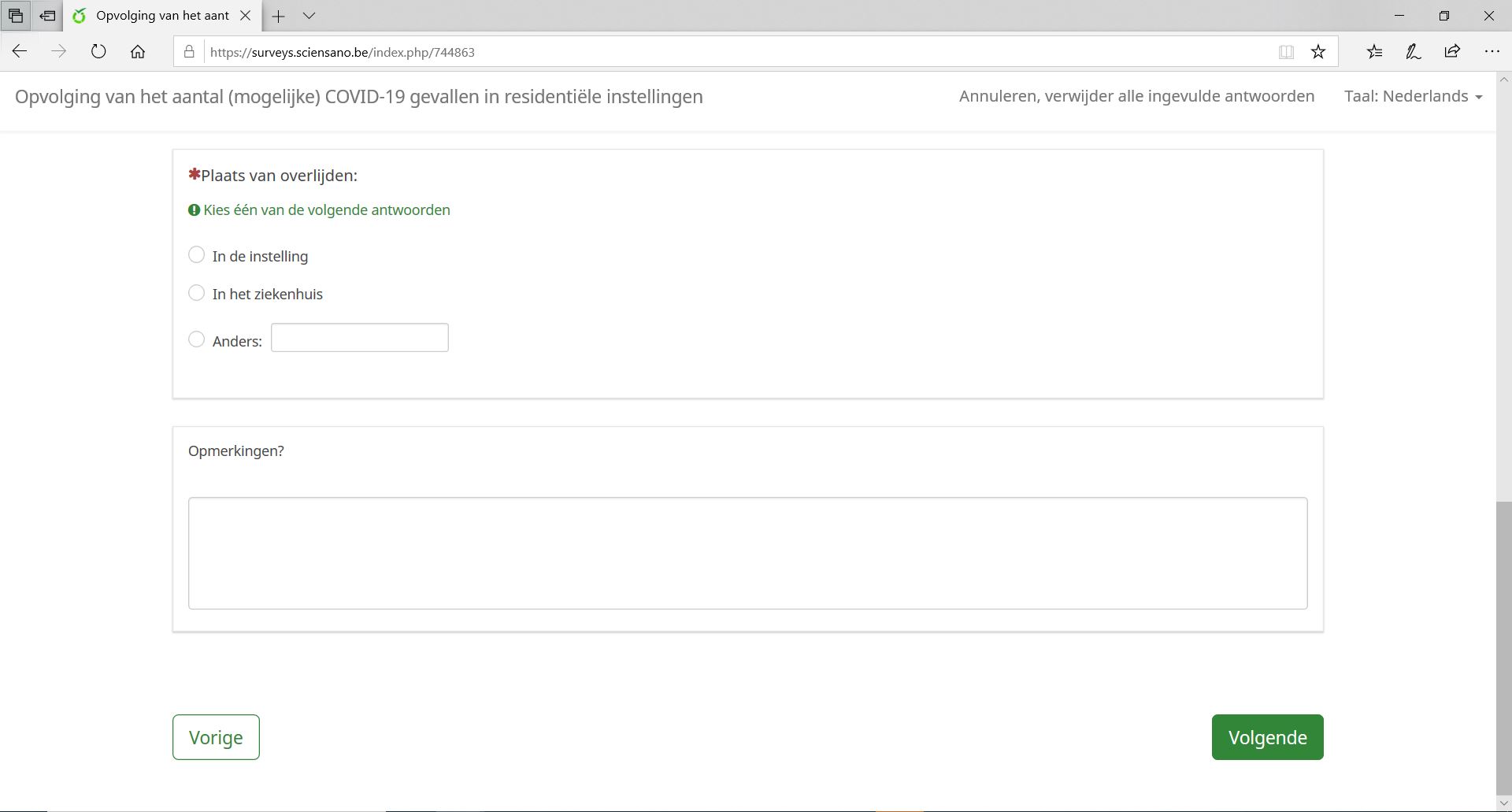 19
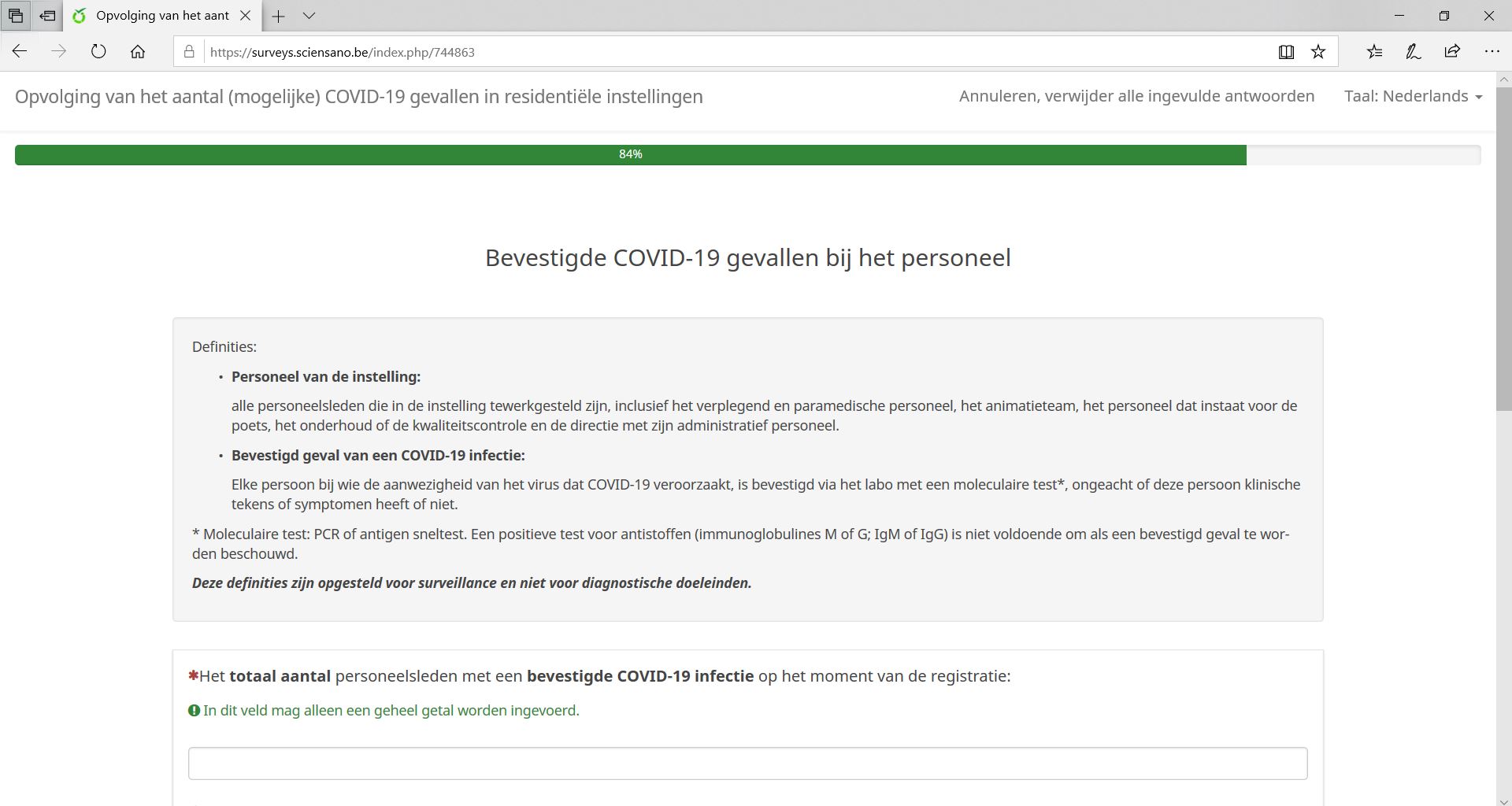 20
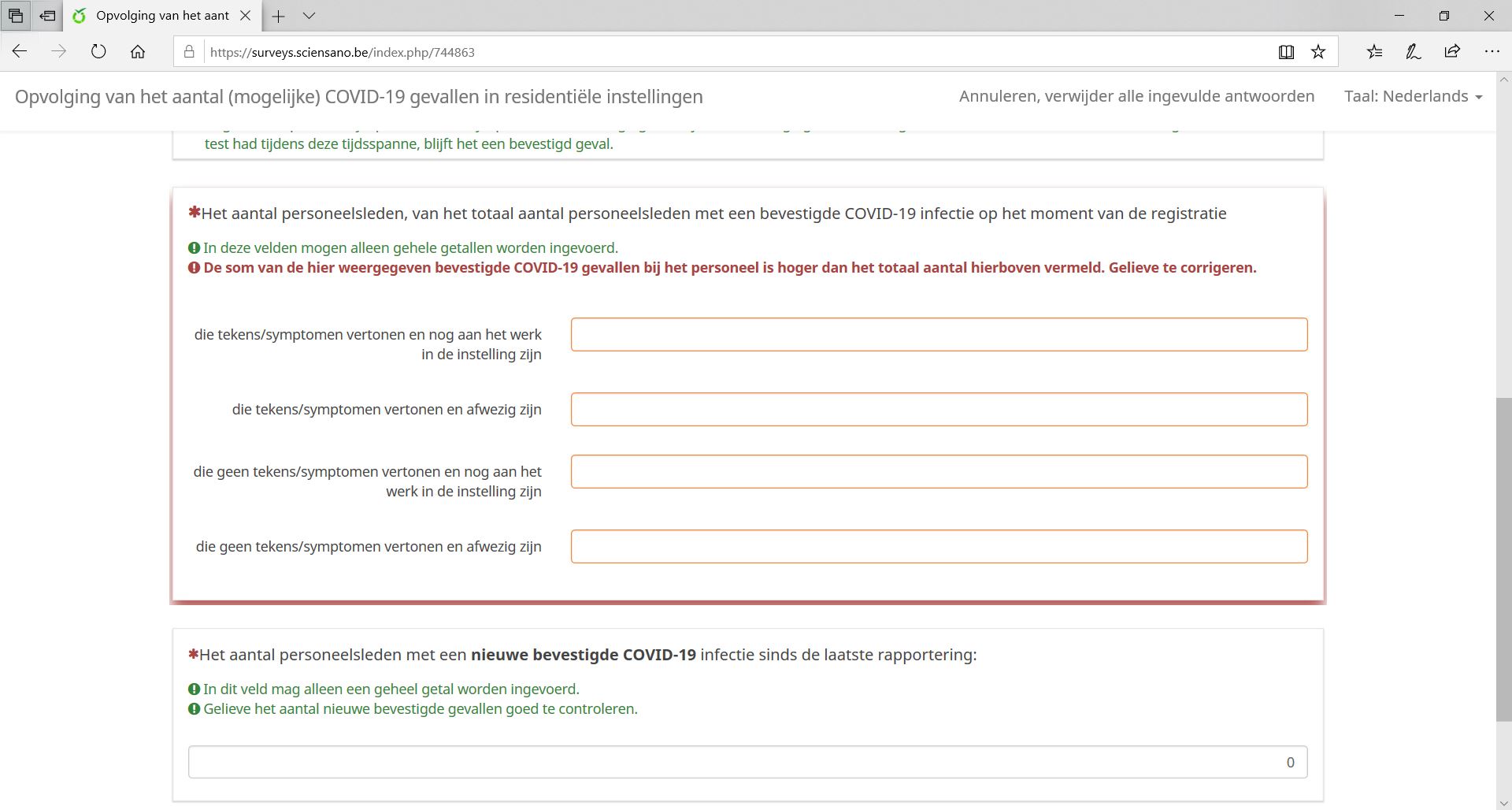 21
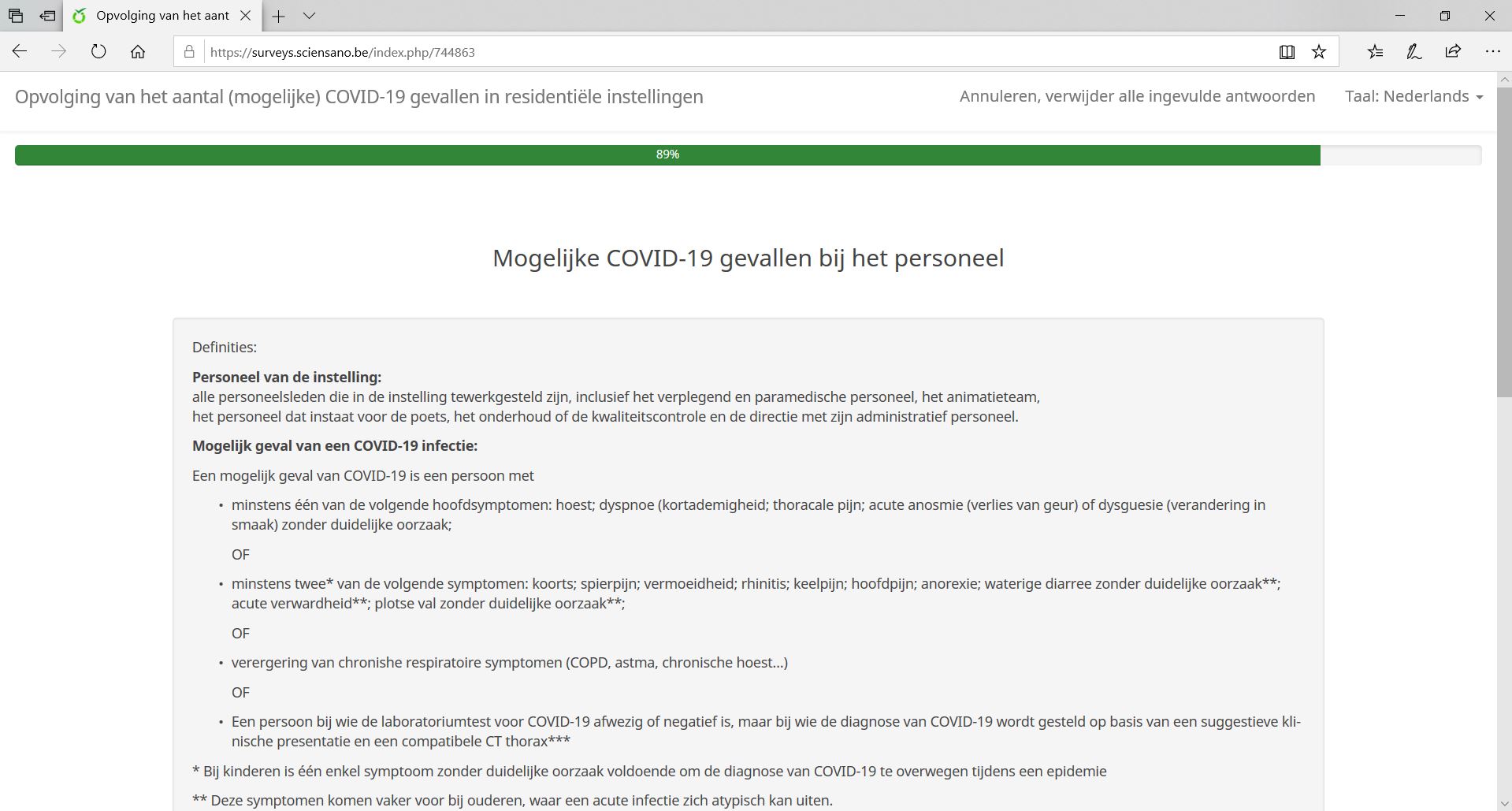 22
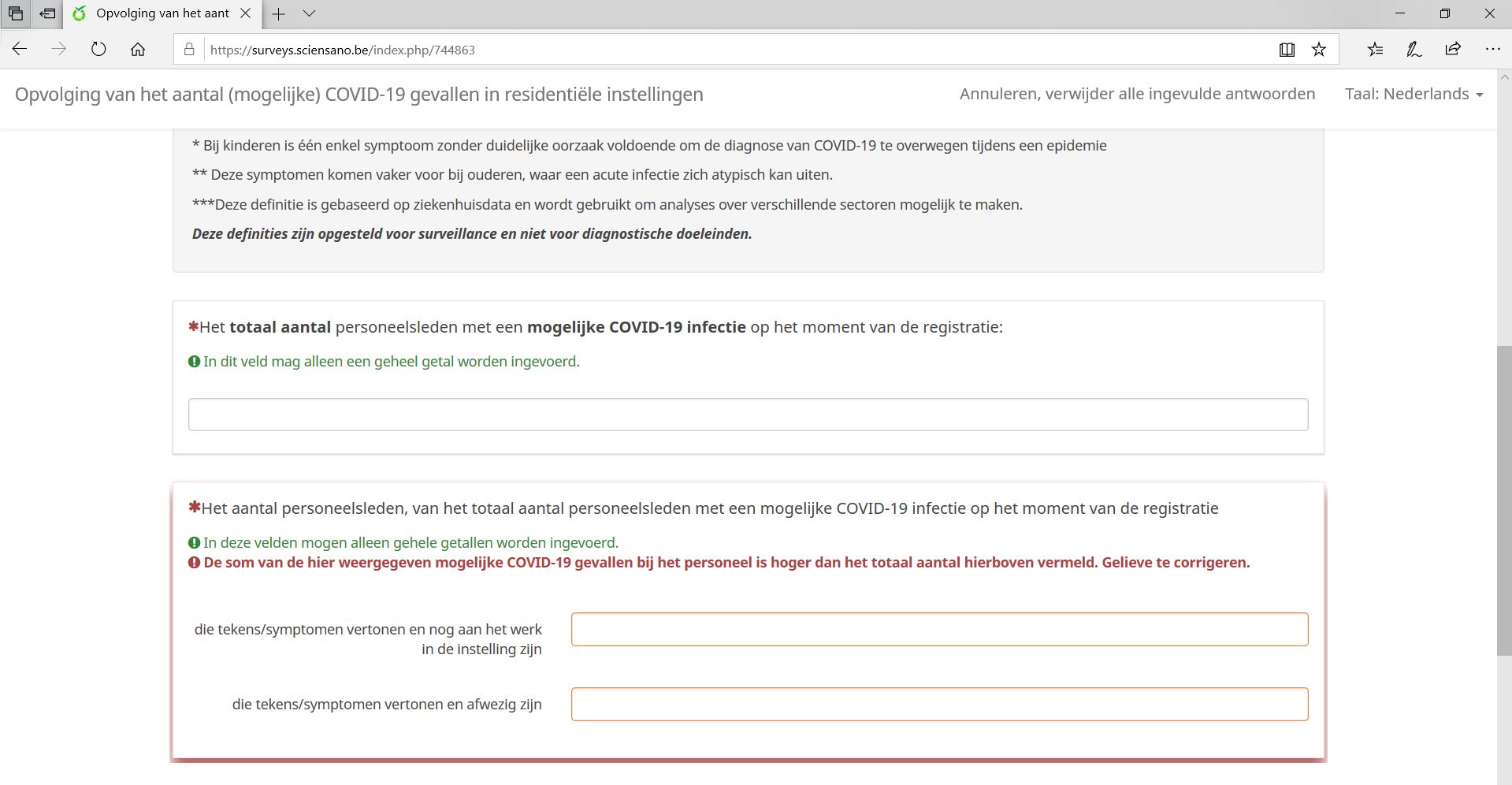 23
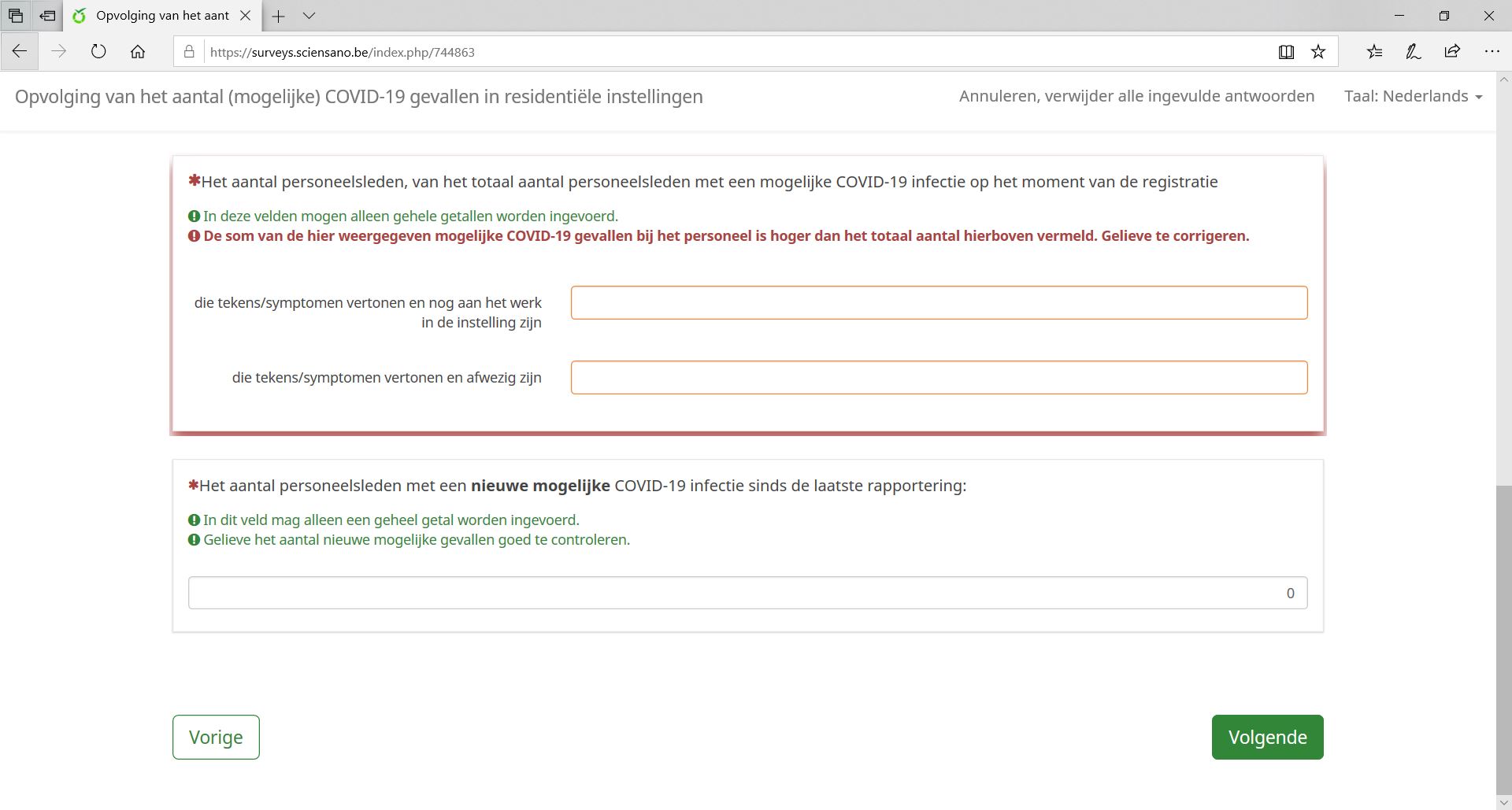 24
25
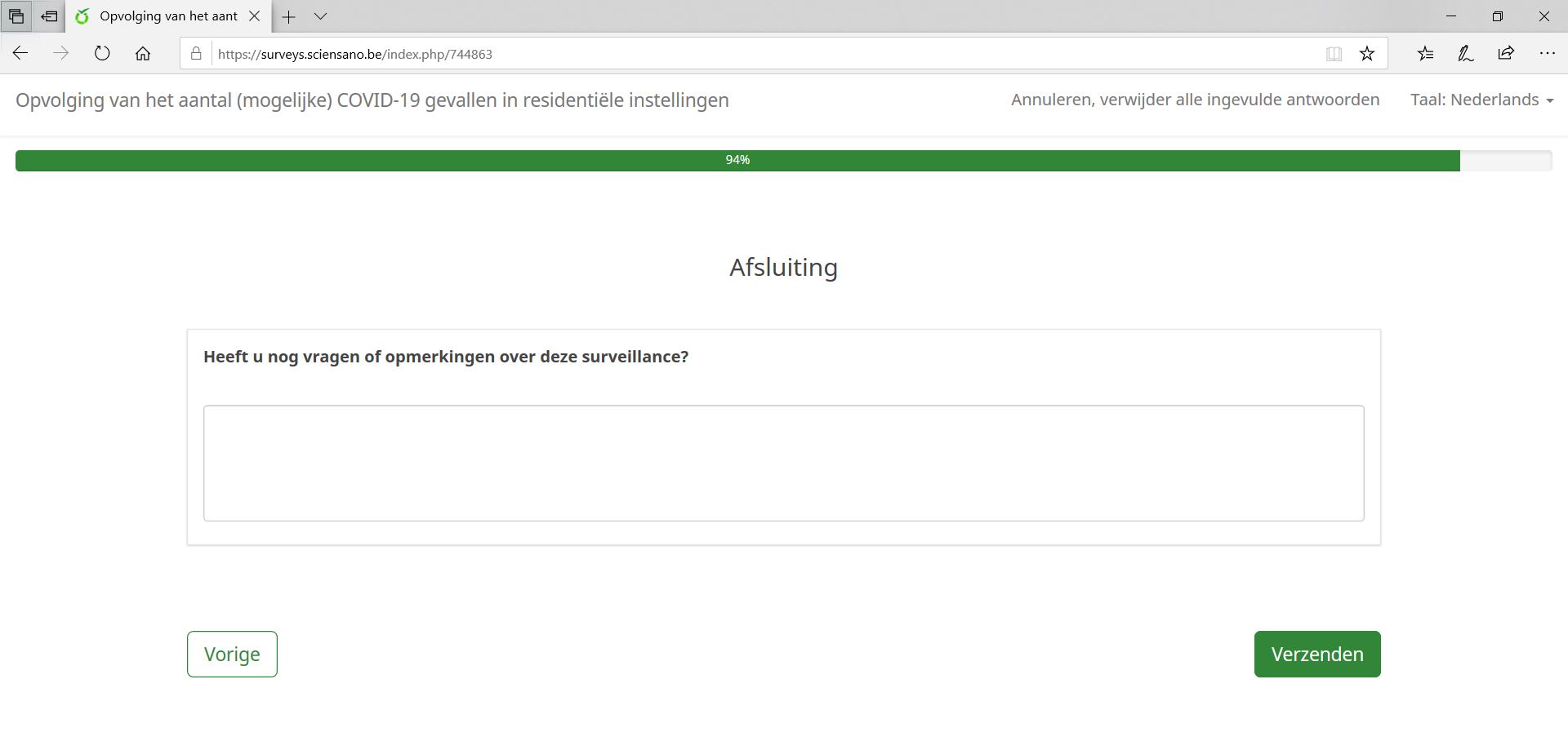 26
Bedankt voor uw medewerking !